Blended Learning& Student Success
Dr. Nynke Bos (ICLON)
[CEL Innovation Room #9 ‘Research on Student Success', Rotterdam, The Netherlands]
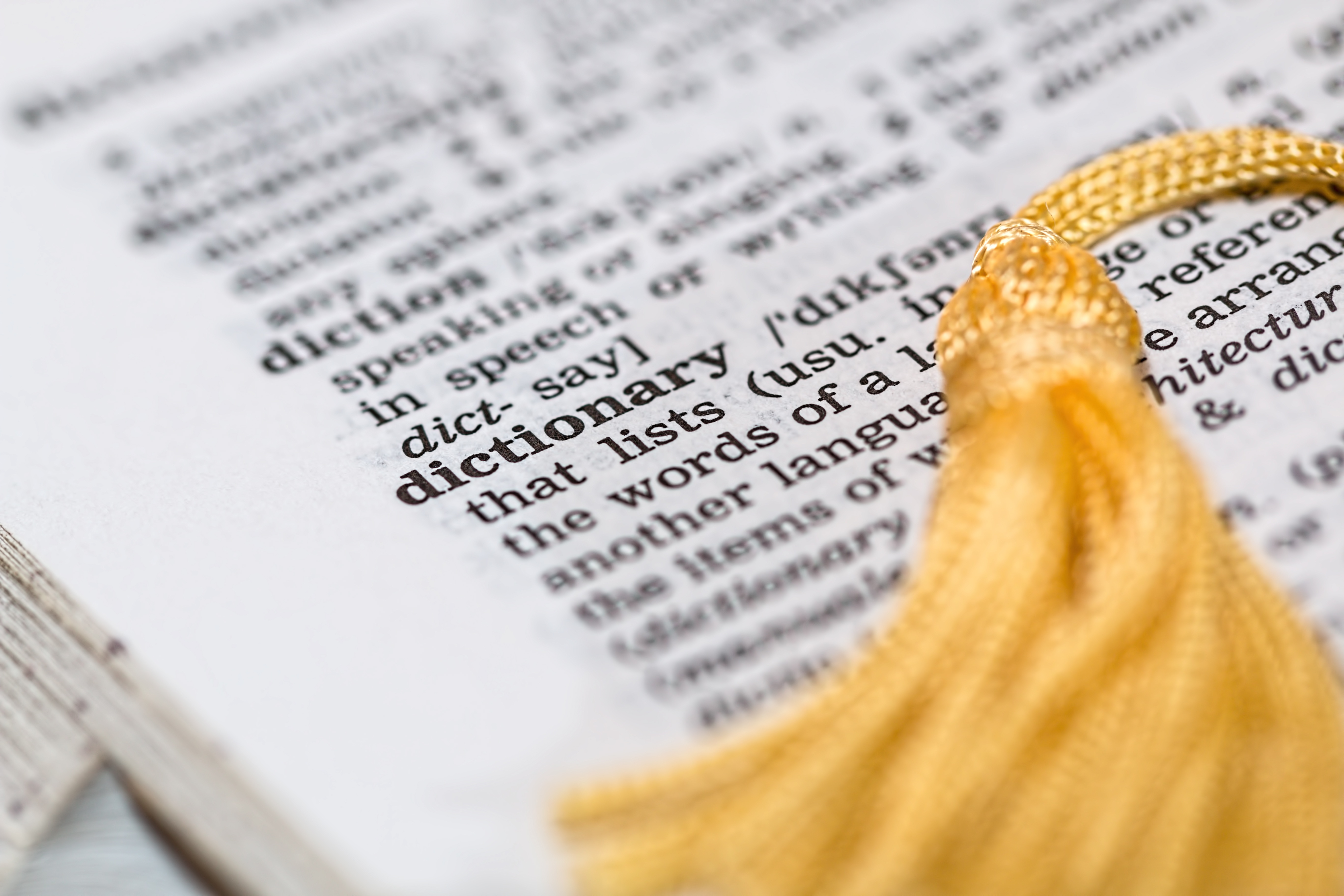 What is blended learning?
[Speaker Notes: Uitleggen wat BL is. Dat er veel definities zijn en welke er in mijn onderzoek gebruikt is en waarom]
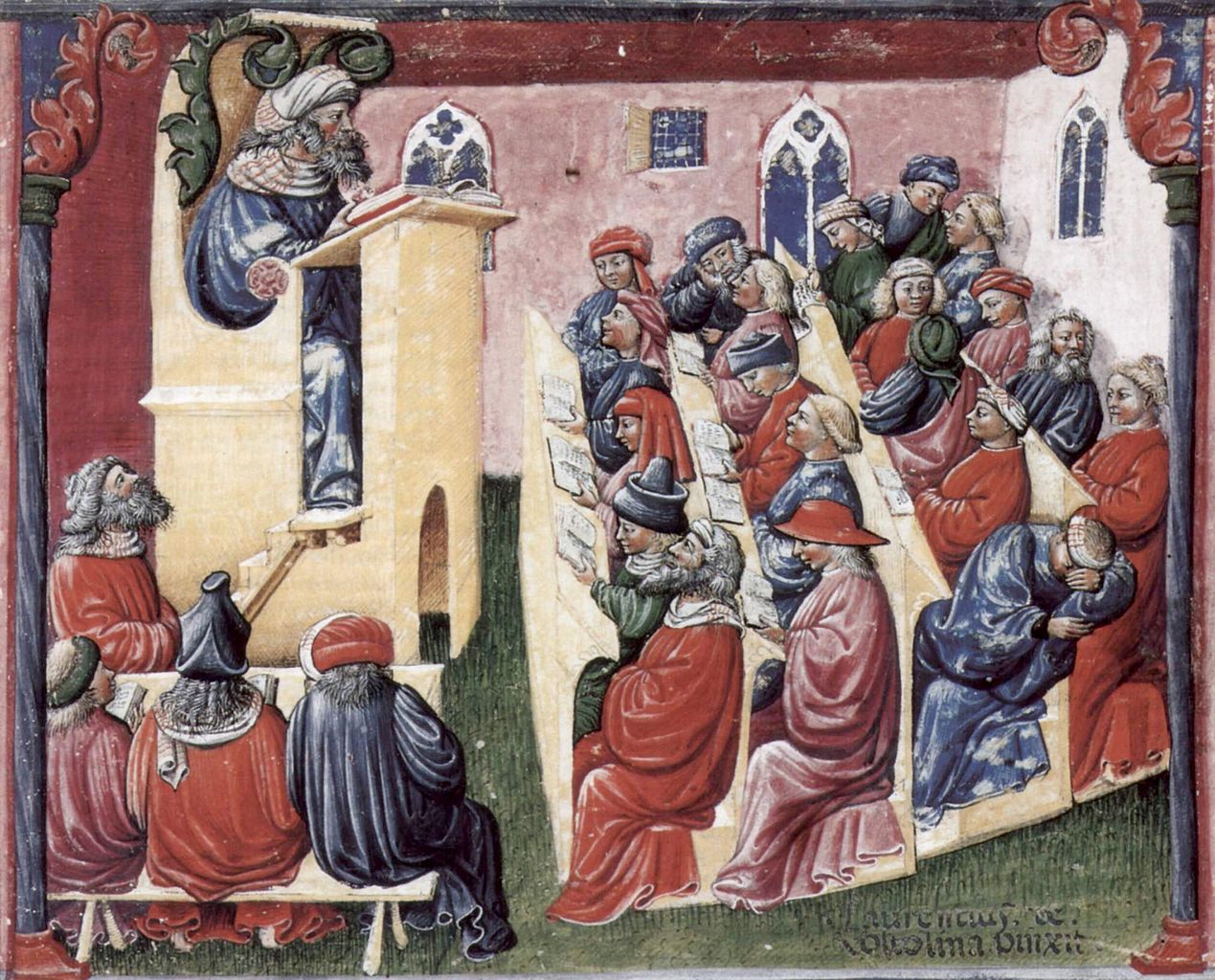 Why this research?
[Speaker Notes: Uitleggen waarom ik dit onderzoek ben gestart: Wat werkt voor wie waarom? Beter beleidsmatig BL ontwerpen. Data informed policy]
Evidence informed education
[Speaker Notes: Hoe heb ik dit onderzocht? Welke data heb ik verzameld?]
Loves attending lectures

Average use of learning resources (besides..)
Doesn’t attend lectures

Average use of other learning resources
Uses recordings as substitute for attendance
Above average use of other learning materials
No-users
[Speaker Notes: Cluster op basis van leermaterialen]
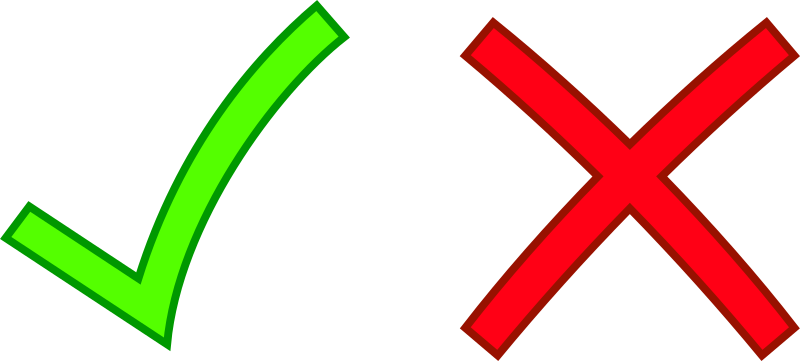 Loves attending lectures
Average use of other learning resources (besides)
External regulation
Low self-efficacy
”Will this be assessed?”
Does not attend lectures

Average use other learning resources

Not a clear approach to learning
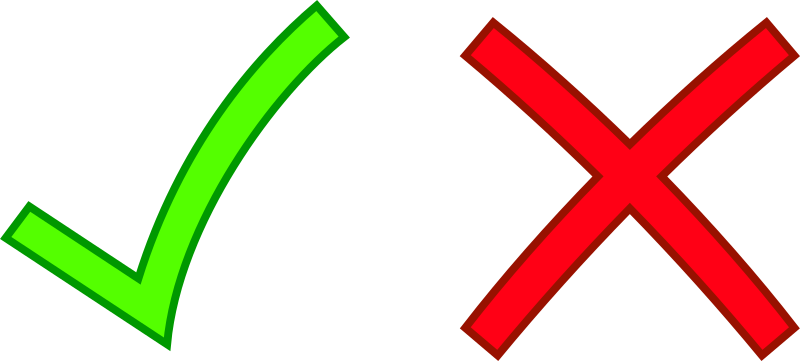 Uses recordings as substitute
 
Above average use of learning resources

Self-regulated
Dislikes peer-learning
I don’t need anything

High self-efficacy

Do I overestimate myself?
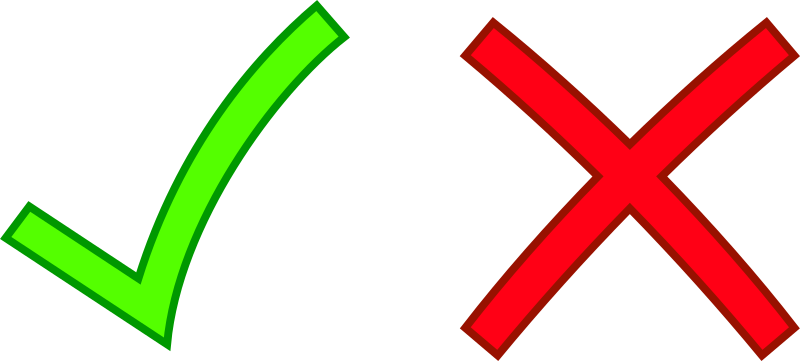 [Speaker Notes: Cluster op basis van leermaterialen]
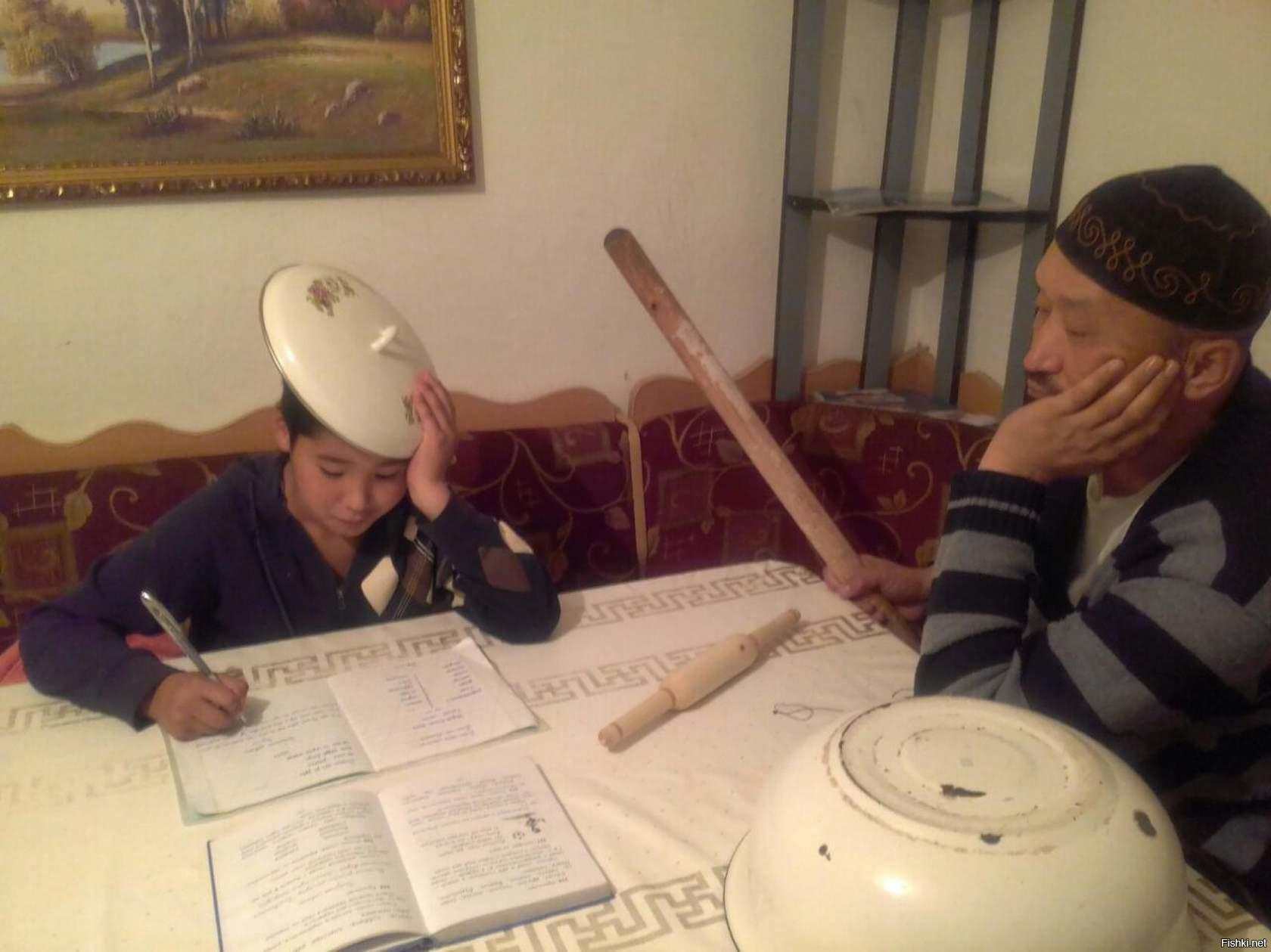 Implications
More info?www.drblend.org